Canvas HTML5
Week 5 Session 1
ISCG6420 IWD –Introduction to internet & website development
20/08/2019
<canvas id="myCanvas" width="400" height="400" ></canvas>
The HTML5 <canvas> element is used to draw graphics, on the fly, via scripting (usually JavaScript).
The <canvas> element is only a container for graphics. You must use a script to actually draw the graphics.
Canvas has several methods for drawing paths, boxes, circles, text, and adding images.
<!DOCTYPE html>
<html>
<body>
<canvas id="myCanvas" width="300" height="150" style="border:1px solid #d3d3d3;">
Your browser does not support the HTML5 canvas tag.</canvas>
<script>
var c=document.getElementById("myCanvas");
var ctx=c.getContext("2d");
ctx.beginPath();
ctx.moveTo(0,0);
ctx.lineTo(300,150);
ctx.lineWidth = 3;
ctx.stroke();
</script>
</body>
</html>
Draw a Line
Try to set different colour:
ctx.strokeStyle = "red";  //rgba(255,0,0,1)
ctx.strokeStyle =”#00FF00” 
ctx.strokeStyle ="rgba(144,0,0, 0.5)"; 
//red with 0.5 opacity
//RGB colors with opacity
Other property for line:
ctx.lineWidth = 20;
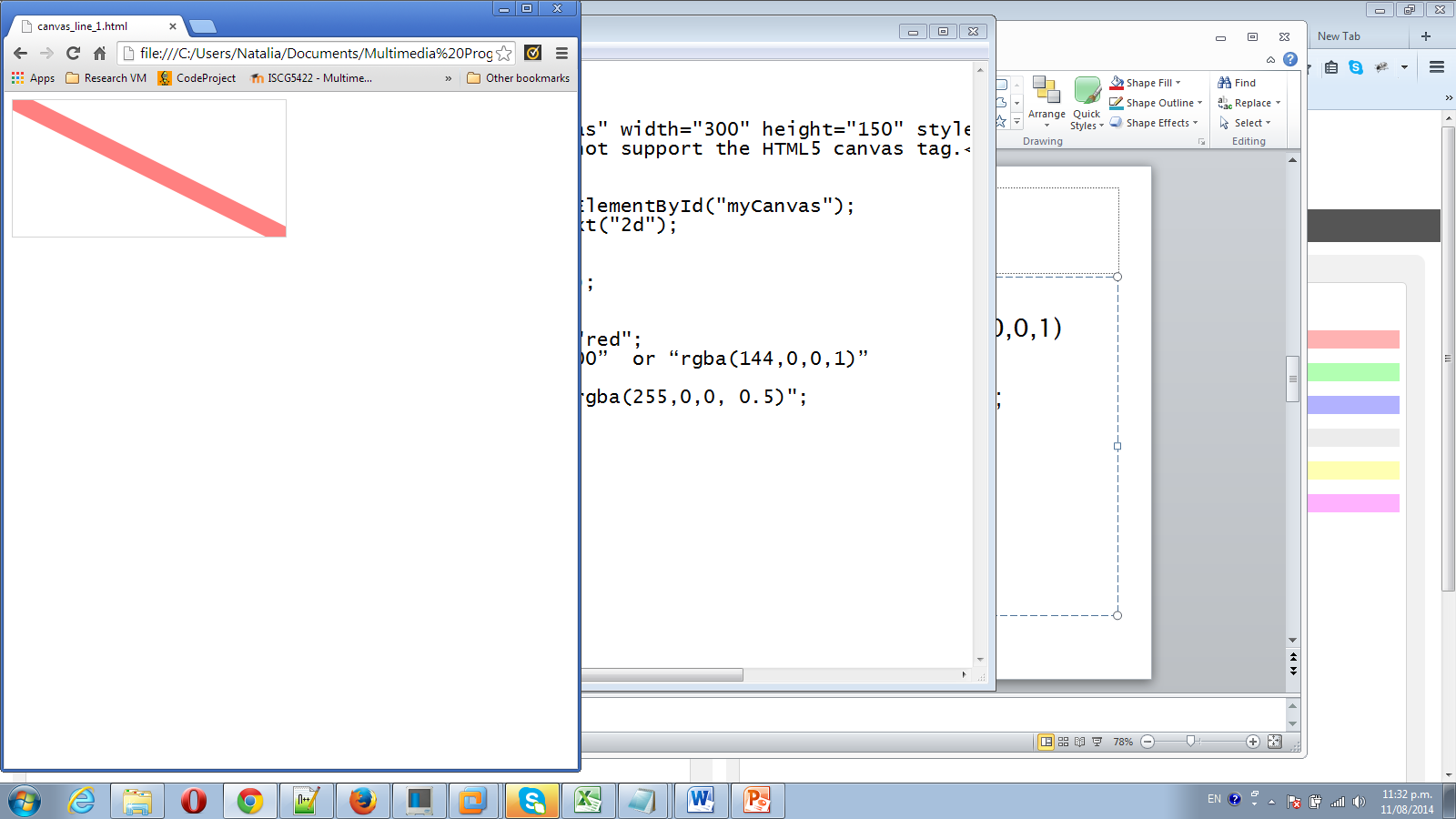 Text on canvas
ctx.fillText("IE9 supports HTML5 Canvas", 0, 0);
Draw a Rectangle
//draw  rectangle

ctx.fillStyle='rgb(200,200,200)'; 
ctx.fillRect(50,50,400,400);
ARC
arc(x, y, r, sAngle, eAngle,counterclockwise);
Definition and Usage
The arc() method creates an arc/curve (used to create circles, or parts of circles).
Tip: To create a circle with arc(): Set start angle to 0 and end angle to 2*Math.PI. 
Tip: Use the stroke() or the fill() method to actually draw the arc on the canvas.
Center
arc(100,75,50,0*Math.PI,1.5*Math.PI)
Start angle
arc(100,75,50,0,1.5*Math.PI)
End angle
arc(100,75,50,0*Math.PI,1.5*Math.PI)
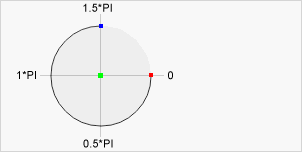 Circle
// draw  circle
ctx.beginPath(); 
ctx.arc(250, 250, 100, 0, Math.PI * 2, true);
ctx.fillStyle='rgb(255,154,145)';
ctx.fill();  
ctx.closePath();
ctx.lineWidth="4";
ctx.strokeStyle="black";
ctx.stroke();
Try next code using w3school
ctx.beginPath();  
ctx.arc(50, 75, 20, 1.5*Math.PI, 2.5*Math.PI, true);
ctx.closePath();  
ctx.lineWidth="10";
ctx.strokeStyle="red";
ctx.stroke();

ctx.beginPath();  
ctx.arc(100, 50, 30, 0, Math.PI, true);
ctx.closePath();  
ctx.lineWidth="10";
ctx.strokeStyle="green";
ctx.stroke();

ctx.beginPath();  
ctx.arc(100, 100, 30, Math.PI, 0, true);
ctx.closePath();  
ctx.lineWidth="10";
ctx.strokeStyle="blue";
ctx.stroke();
</script>
<canvas id="myCanvas" width="300" height="300"
style="background-color: pink; border:1px solid #c3c3c3;">
Your browser does not support the canvas element.
</canvas>

<script>
var canvas = document.getElementById("myCanvas");
var ctx = canvas.getContext("2d");
ctx.fillStyle = "yellow";
ctx.fillRect(50,50,100,50);

ctx.beginPath();  
ctx.arc(180, 180, 50, 0, 2*Math.PI, true);
ctx.closePath();  
ctx.lineWidth="4";
ctx.strokeStyle="BlueViolet";
ctx.stroke();

ctx.beginPath();  
ctx.arc(150, 75, 20, 0.5*Math.PI, 1.5*Math.PI, true);
ctx.closePath();  
ctx.lineWidth="10";
ctx.strokeStyle="red";
ctx.stroke();
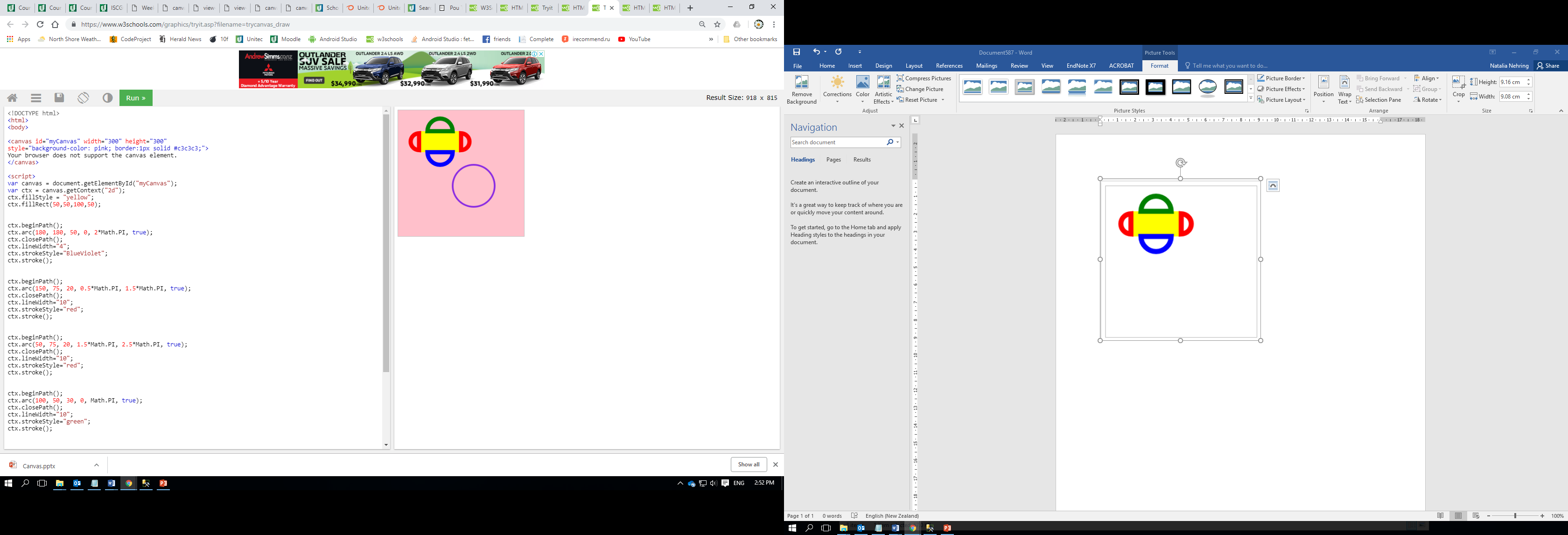 Example:
Linear Gradient
var mygradient=
cntx.createLinearGradient(30,30,300,300);

mygradient.addColorStop(0,"#ffdd30");  
mygradient.addColorStop(0.25,"#3de6a6");  
mygradient.addColorStop(0.5,"#003333");  
mygradient.addColorStop(0.75,"#00ccee");  
mygradient.addColorStop(1,"#333333");              
cntx.fillStyle=mygradient;  
cntx.fillRect(0,0,400,400);
createLinearGradient(x0,y0,x1,y1);
Radial Gradient
var mygradient=
cntx.createRadialGradient(200,200,10,300,300,300);

mygradient.addColorStop(0,"#00ccee");  
mygradient.addColorStop(0.25,"blue");  
mygradient.addColorStop(0.5,"green");  
mygradient.addColorStop(0.75,"yellow");  
mygradient.addColorStop(1,"#00ff00");                  
cntx.fillStyle=mygradient;
cntx.fillRect(0,0,400,400);
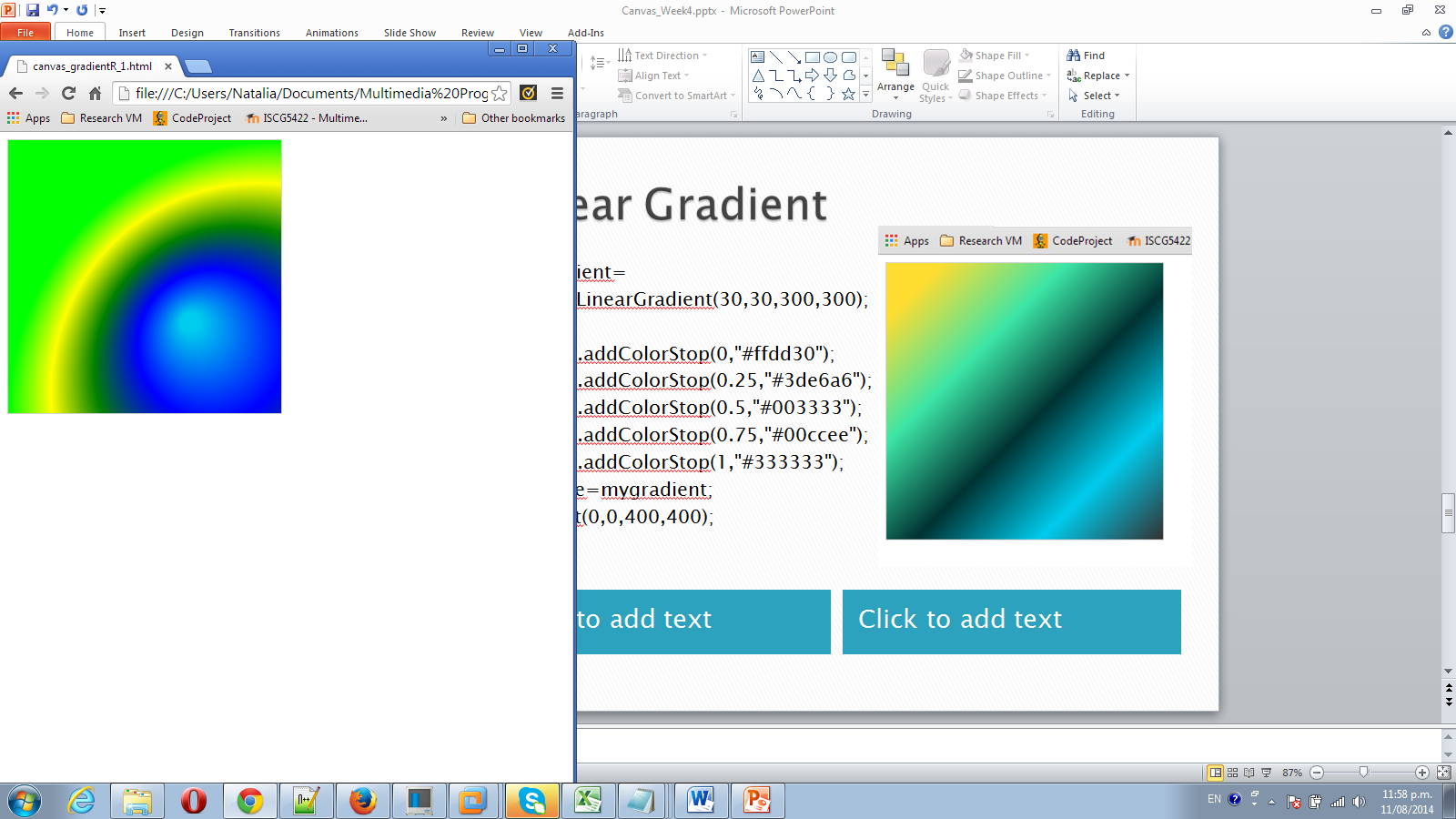 createRadialGradient(x0,y0,r0,x1,y1,r1);
If we do two….
Three squares …and Four squares
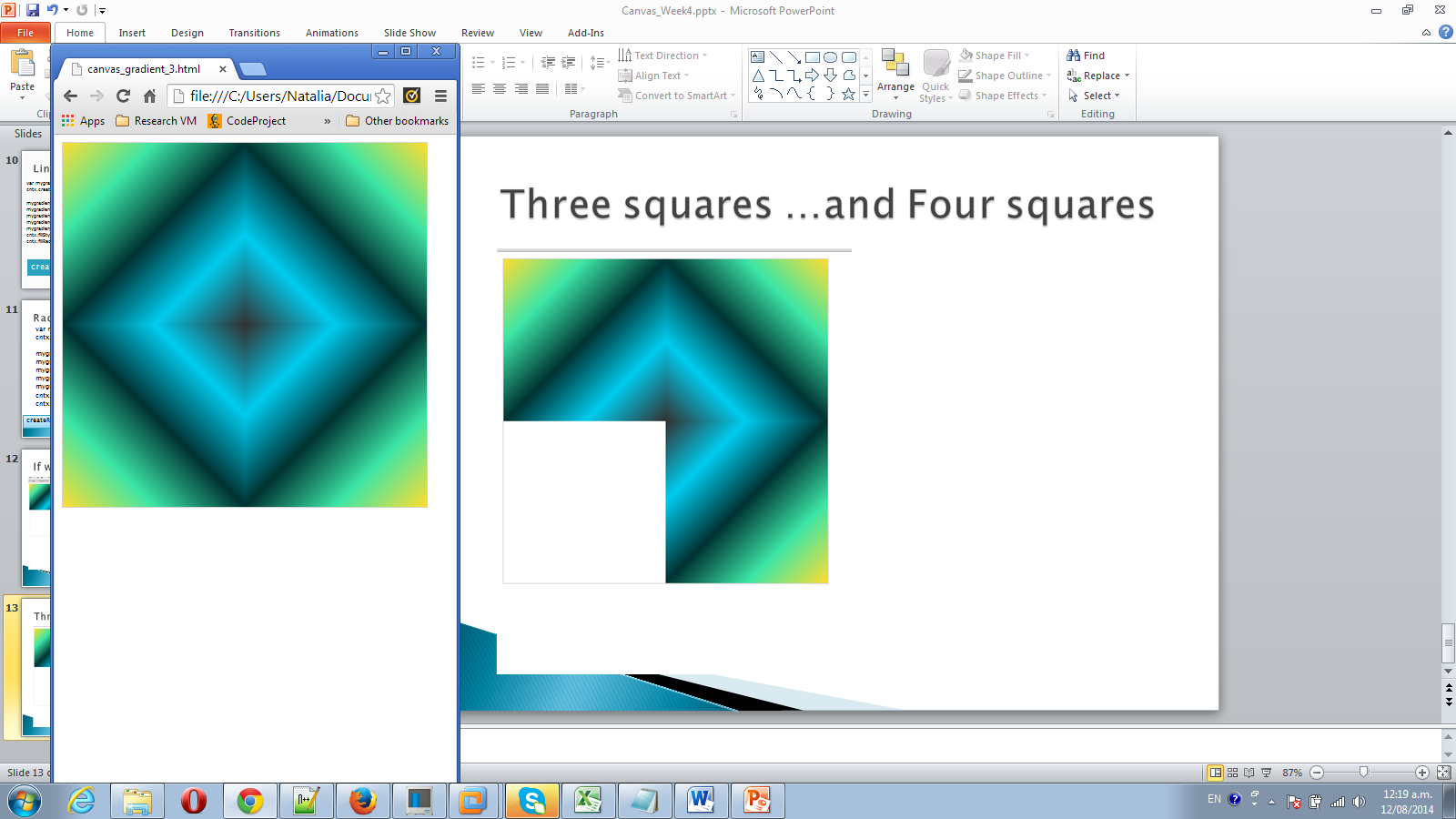 Challenge: Build that patterns
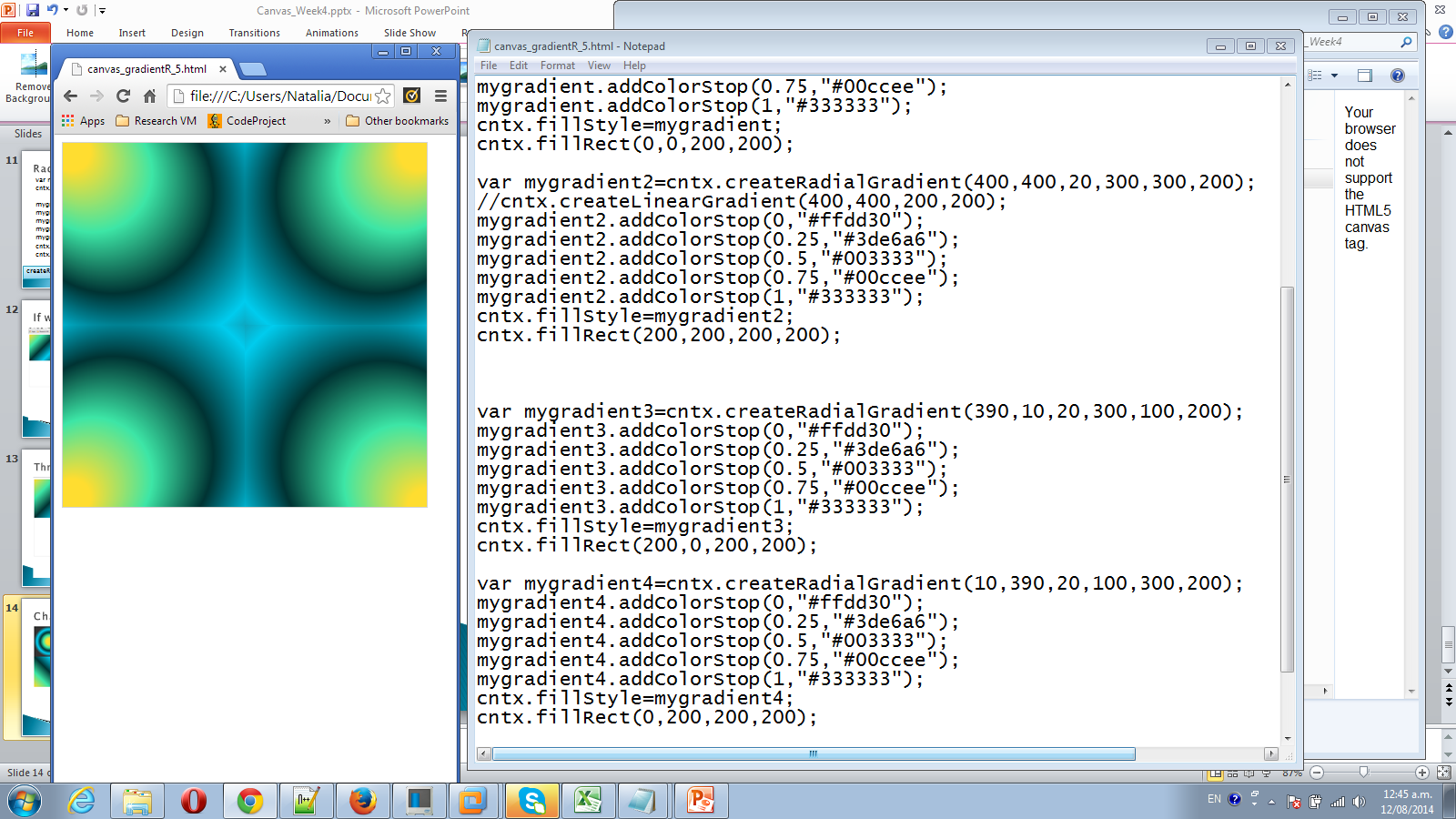 For the first square:
cntx.createRadialGradient
(100,100,20,100,100,100);
For the first square:
cntx.createRadialGradient
(10,10,20,100,100,200);
Allow user to input colours as well:
ISCG6420 IWD –Introduction to internet & website development
20/08/2019
User Input:
<input type="text" id="color1" />
<button onclick="ChangeColor();" href="javascript:;">Change Color</button>

<script>
function ChangeColor(){
      var newColor = document.getElementById('color1');
      var userName = document.getElementById('user');
      alert(newColor.value);
     ctx.strokeStyle = newColor.value;
	ctx.stroke();
  }
Select element
<select id="color1">
  <option value="red">Red</option>
  <option value="green">Green</option>
  <option value="blue">Blue</option>
  <option value="yellow">Yellow</option>
</select>
HTML – Canvas- AnimationHow does animation work?
Animation works by changing the properties of the element, or layer, in such small increments, that it looks smooth to the user. 

If you slow down animation, and make these increments larger, you'll actually be able to see the element jumping between the different increments.
Animation Steps
Clear the canvasUnless the shapes you'll be drawing fill the complete canvas (for instance a backdrop image), you need to clear any shapes that have been drawn previously. The easiest way to do this is using the clearRect() method.
Save the canvas stateIf you're changing any setting (such as styles, transformations, etc) which affect the canvas state and you want to make sure the original state is used each time a frame is drawn, you need to save that original state.
Draw animated shapesThe step where you do the actual frame rendering.
Restore the canvas stateIf you've saved the state, restore it before drawing a new frame.
To Animate use Scheduled updates
First there's the window.setInterval() and window.setTimeout() functions, which can be used to call a specific function over a set period of time.
setInterval(function, delay) Starts repeatedly executing the function specified by function every delay milliseconds. 
setTimeout(function, delay) Executes the function specified by function in delay milliseconds. 
If you don't want any user interaction it's best to use the setInterval() 
function which repeatedly executes the supplied code.
Updating on user interaction
Other way to control an animation is user input. 
If we wanted to make a game, we could use keyboard or mouse events to control the animation. By setting EventListeners, we catch any user interaction and execute our animation functions.
<body onLoad="init();">
  <canvas id="myCanvas" width="400" height="400" >
  </canvas>
</body>
<script>
var context;
var x=10;
var y=10;
var dx=20;
var dy=20;
function init()
{
  context= myCanvas.getContext('2d');
  setInterval(draw,110);
}
Example
function draw()
{
  //context.clearRect(0,0, 400,400);
  context.beginPath();
  context.fillStyle="#FF00FF";
  // Draws a circle of radius 10 at the coordinates 10,10 on the canvas
  context.arc(x,y,10,0,2*Math.PI,true);
  context.closePath();
  context.fill();
  x+=dx;
//y+=dy;
 if (x>300) { clearInterval(myMove);}
  
}
</script>
setInterval(draw,110);
In order to produce animation, we must use a technique -- named redrawing, which is where we repeatedly draw something, in this case the element, to the screen as often as possible.
Before we do new draw we need to clear canvas context.clearRect(0,0, 400,400);
Animate Gradient -2
<script>
 var mycanvas=document.getElementById("canvas1");
 var cntx=mycanvas.getContext('2d');
 var c1=0.25;
 var c2=0.5;
 var c3=0.75;
 var dc1=0.05;
 var dc2=0.05;
 var dc3=0.05;
 function init()
{ 
  myMove=setInterval(draw,220);
}
function draw()
{
  var mygradient=cntx.createLinearGradient(0,0,400,400);   
  mygradient.addColorStop(0,"#ffdd30");
  mygradient.addColorStop(c1,"#3de6a6");
  mygradient.addColorStop(c2,"#003333");
  mygradient.addColorStop(c3,"#00ccee");
  mygradient.addColorStop(1,"#333333");                
  cntx.fillStyle=mygradient;
  cntx.fillRect(0,0,200,200);
//……
//…. in the end add conditions:

c1=c1+ dc1;
 c2=c2+dc2;
 c3=c3+dc3;

if (c3>0.94) {dc1= -dc1 ;dc2= -dc2 ; dc3= -dc3 ;}
if (c3<0.74) {dc1= -dc1 ;dc2= -dc2 ; dc3= -dc3 ;}
Animate Gradient -2
Different Animations:
function draw()
{
	//context.clearRect(0,0, 400,400);
	context.beginPath();  
	// Draws a circle of radius rad at the coordinates x,y on the canvas
	context.lineWidth=5;  
	context.strokeStyle= col;
	context.arc(x,y,rad,c1,c2,false);
	context.stroke();	
	rad=rad+drad;	
	c1=c1+dc;
	c2=c2+dc;
	if (rad>100) {
		clearInterval(myMove);
	}   
}
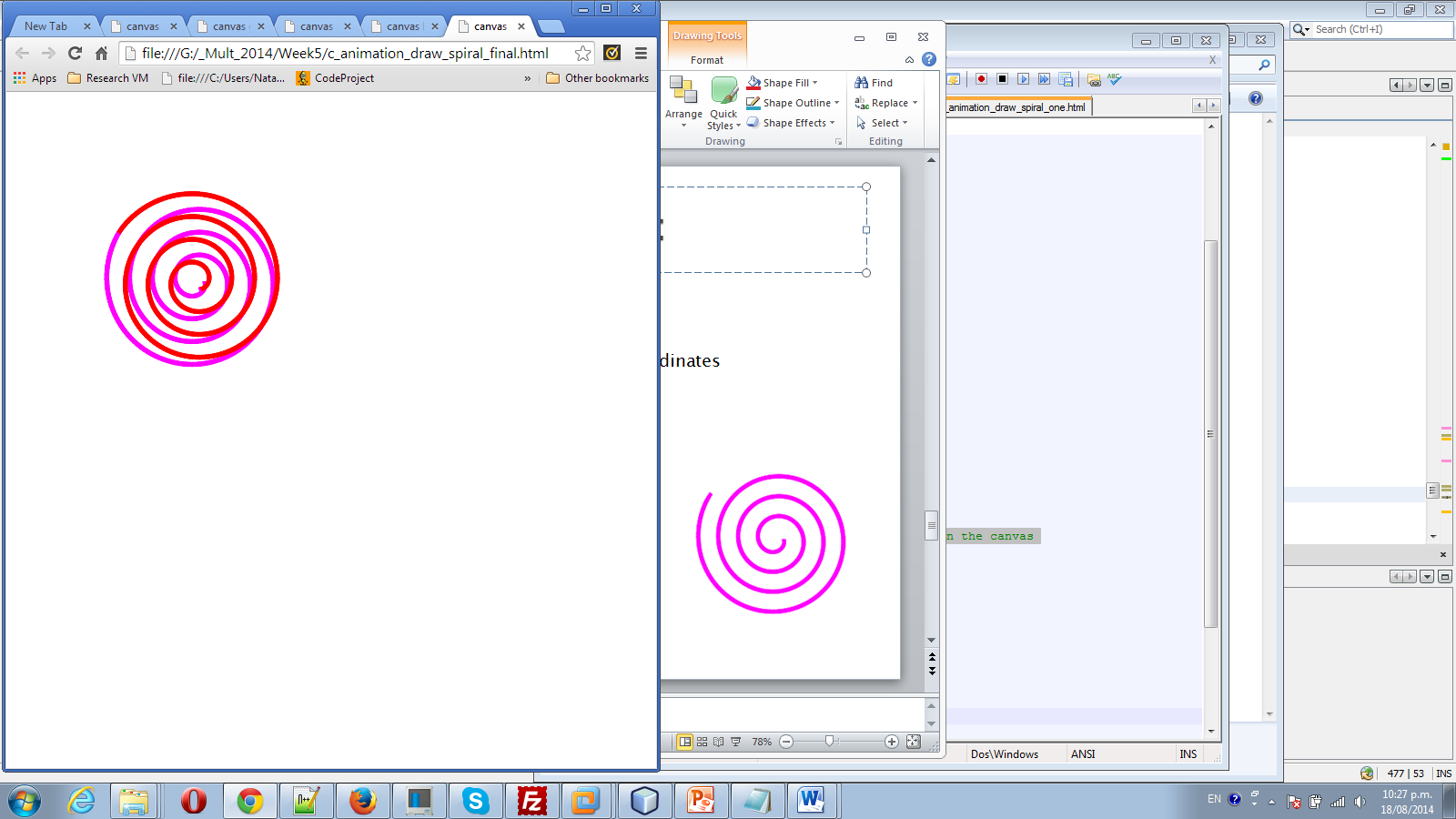 If we want to stop animation
var myMove;
context= myCanvas.getContext('2d');

function init()
{ 
  myMove=setInterval(draw,20);
}
function draw()
{
	//……
	//….
	if (rad>100) {
		clearInterval(myMove);
Animated Face:
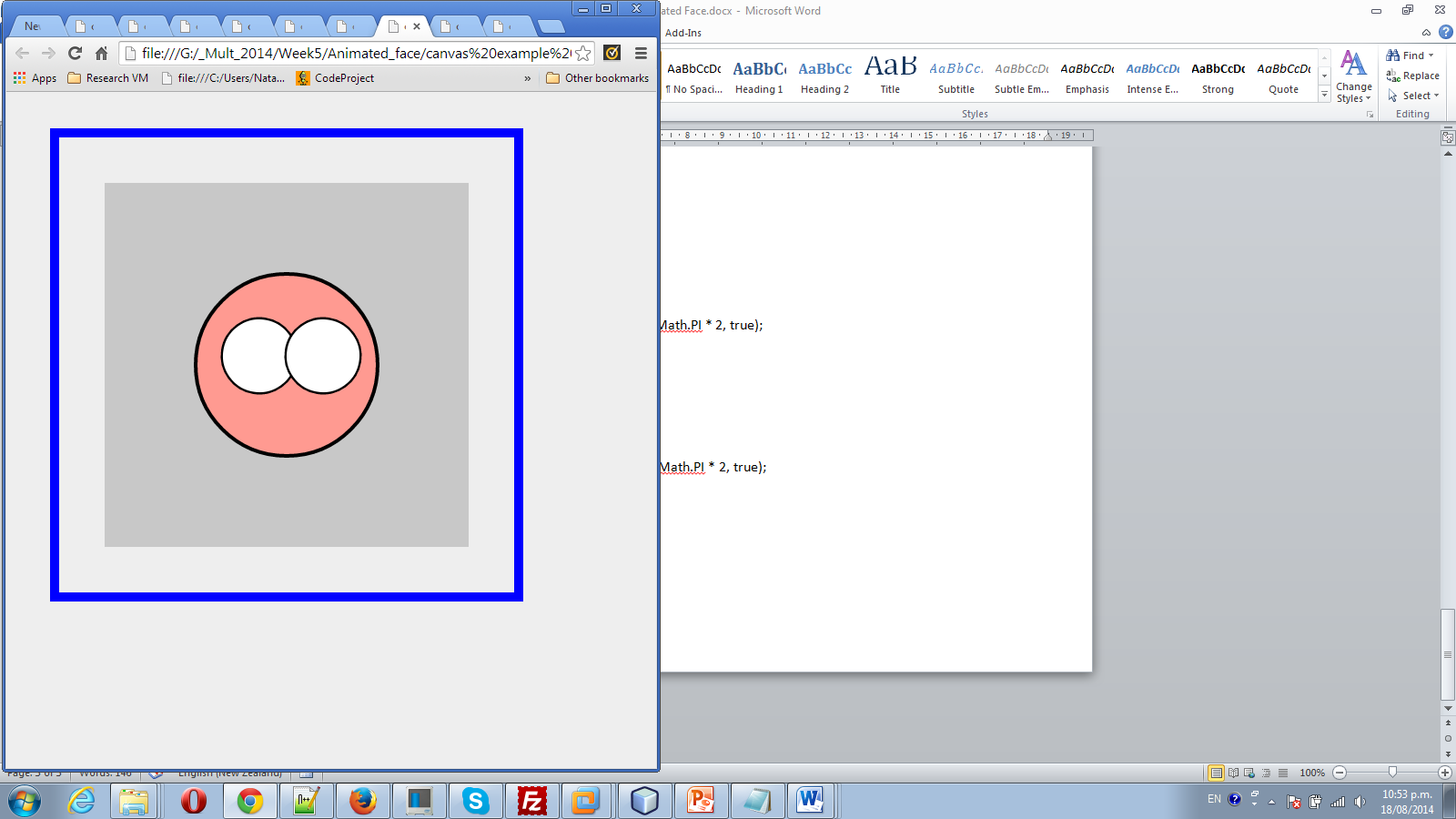 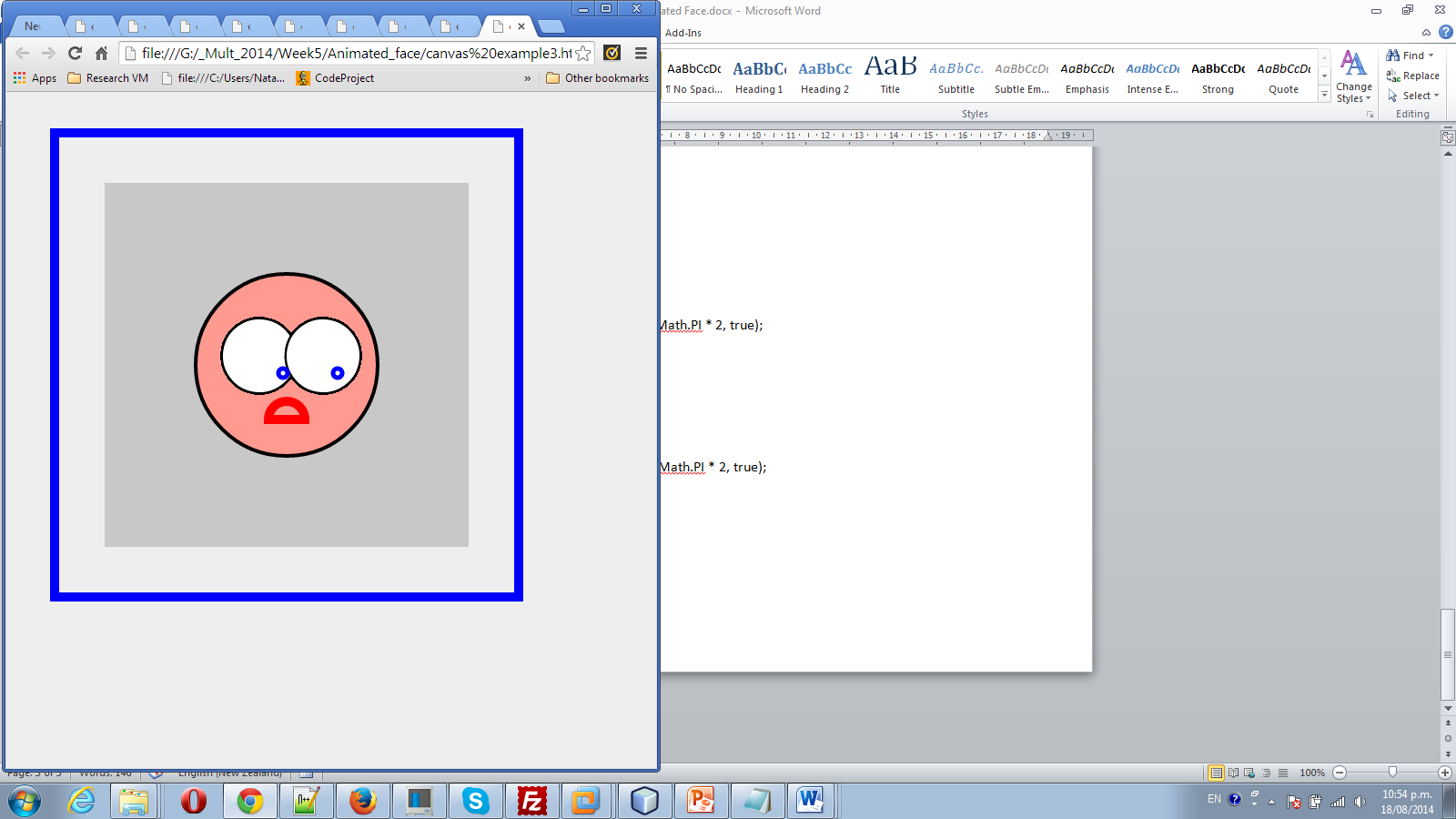 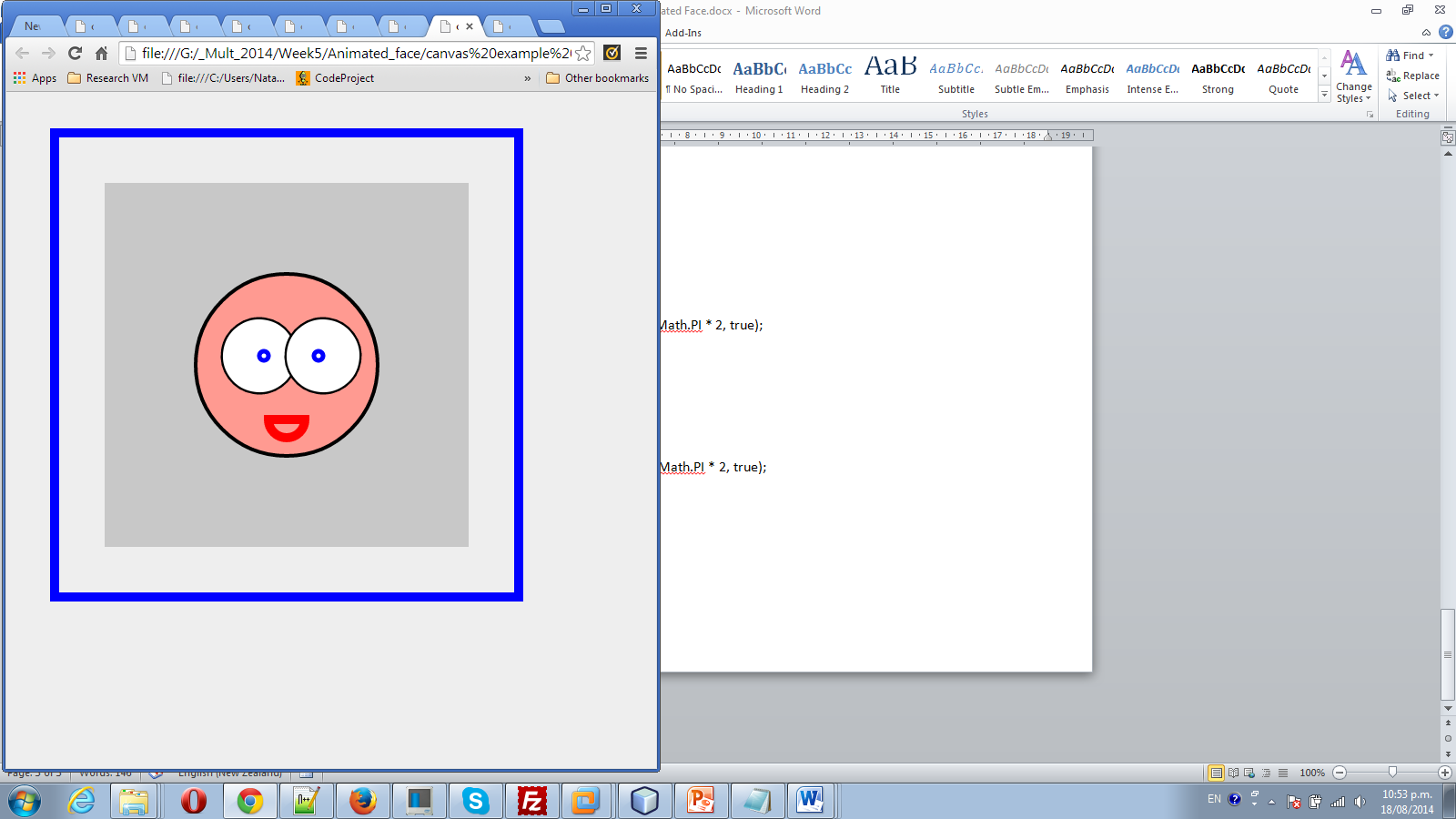 Resources:
https://testdrive-archive.azurewebsites.net/Graphics/CanvasPad/Default.html
http://www.w3schools.com/html/html5_canvas.asp
https://www.w3schools.com